Кафедра Гражданско-правовых дисциплин
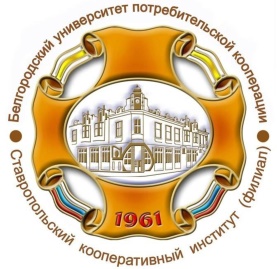 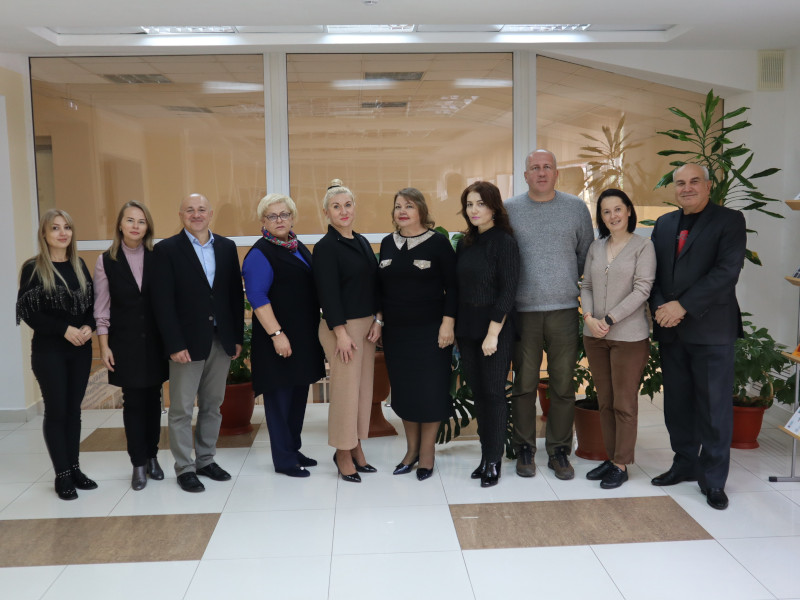 Кафедра обладает высококвалифицированным кадровым потенциалом: на кафедре работают 12 человек, из них 1 — доктор наук, профессор, 1 кандидат наук, профессор, 8 кандидатов наук, имеющих ученое звание доцента, 1 старший преподаватель и 1 специалист учебно-вспомогательного персонала. 

Учебный процесс и научно – исследовательские разработки осуществляют преподаватели, среди которых  90% имеют ученую степень и ученое звание.
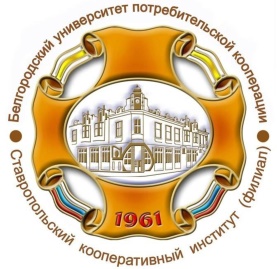 Кафедра гражданско-правовых дисциплин
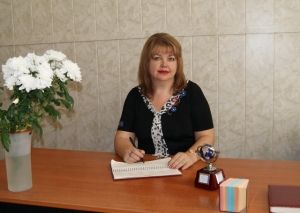 Заведующий кафедрой
Близно 
Лилия Васильевна
Имеет более 90 научных и учебно-методических трудов, многократно принимала участие в международных, всероссийских и региональных научно-практических конференциях. 

В апреле 2008 года за заслуги в подготовке кадров для потребительской кооперации присвоено звание «Почетный преподаватель Белгородского университета потребительской кооперации». 

Имеет благодарственное письмо и грамоты губернатора Ставропольского края, Министра образования Ставропольского края, Центросоюза СССР.
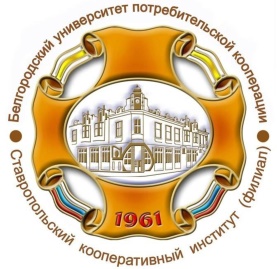 Кафедра гражданско-правовых дисциплин
Кафедра гражданско-правовых дисциплин образована в 2021 году посредством объединения трех кафедр: гражданского права и процесса, трудового и предпринимательского права, конституционного и международного права.
Основной целью деятельности кафедры является подготовка профессиональных, конкурентоспособных специалистов в области юриспруденции, высококвалифицированных кадров для органов государственной власти и местного самоуправления, для предприятий и организаций различных направлений деятельности.
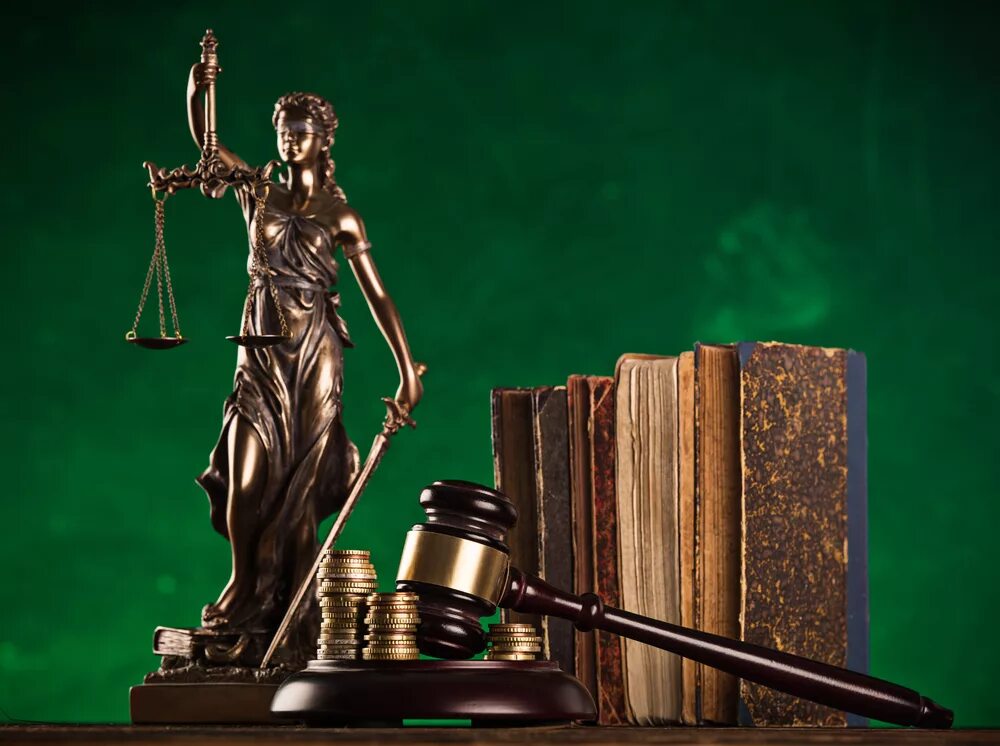 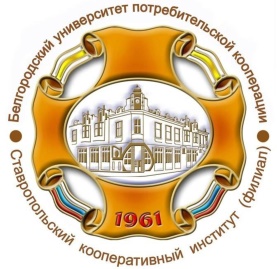 Кафедра гражданско-правовых дисциплин
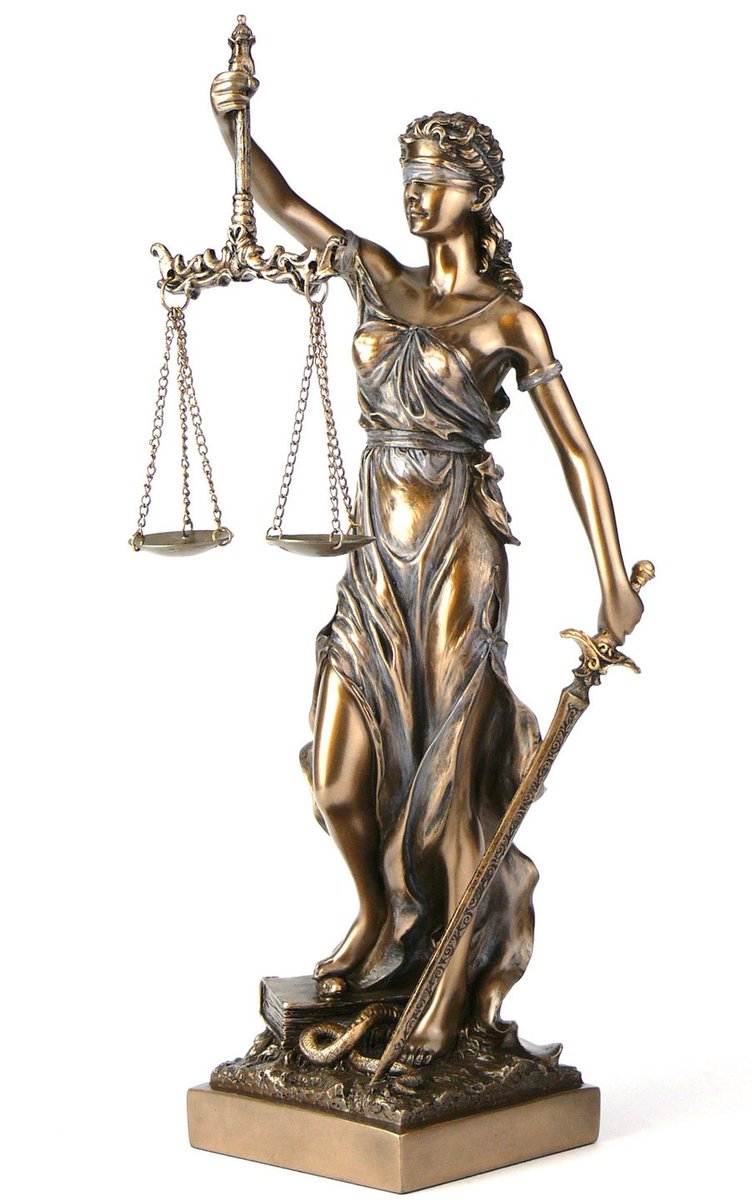 Кафедра осуществляет многоуровневую систему подготовки
В настоящее время кафедра готовит бакалавров и магистров

40.03.01 «Юриспруденция» 
Профиль Юриспруденция 

40.04.01 «Юриспруденция» 
Профиль «Гражданское ипредпринимательское право в современных экономических условиях»
Обучение юристов-бакалавров предполагает получение универсальной юридической подготовки, позволяющей не только занимать любые должности, требующие высшего юридического образования, но и дающие возможность в дальнейшем продолжить обучение для получения навыков научно-исследовательской или научно-педагогической деятельности в магистратуре.
Преподаватели кафедры также участвуют в подготовке студентов среднего профессионального образования по специальности 40.02.01 «Право и организация социального обеспечения».
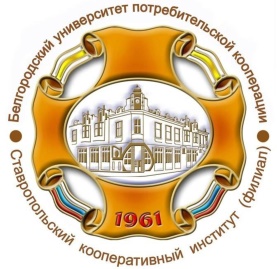 Кафедра гражданско-правовых дисциплин
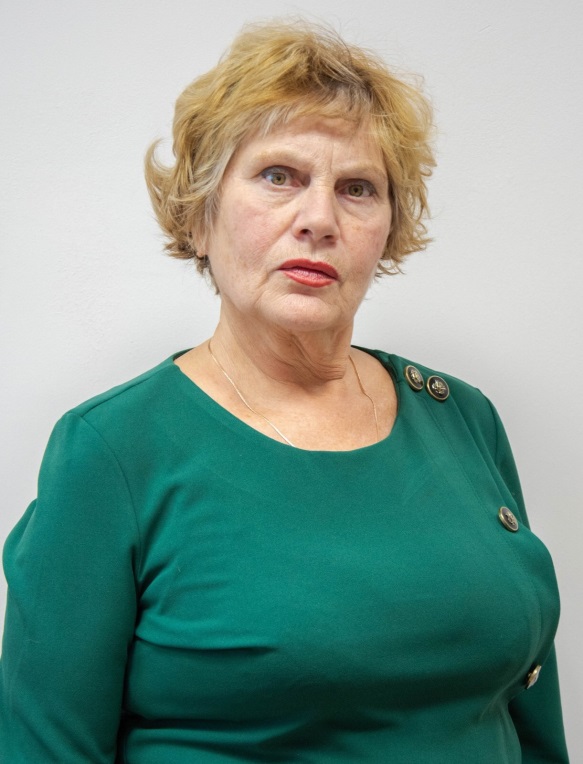 В 1978 году окончила Саратовский юридический институт по специальности правоведение. Защитила кандидатскую диссертацию в 1986 году по теме: «Право граждан на личное подсобное хозяйство». 

В 2005 году защитила докторскую диссертацию по специальности 12.00.03. на тему «Личные неимущественные права граждан в сфере медицинских услуг по гражданскому законодательству России».
Является действительным членом Академии экономики, финансов и права (г. Москва);членом Диссертационного совета по защите докторских и кандидатских диссертаций; членом квалификационной коллегии судей Ставропольского края; членом Всероссийского общества юристов.
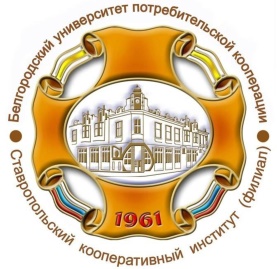 Кафедра гражданско-правовых дисциплин
Быкодорова Анджела Федоровна
Заместитель руководителя аппарата Правительства Ставропольского края
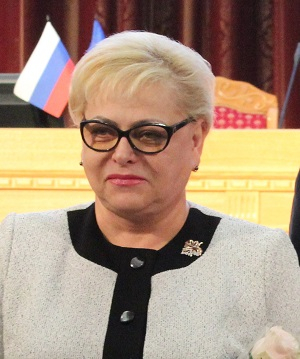 В 2000 году присуждена ученая степень кандидата юридических наук. В 2009 году присвоено ученое звание доцента. В настоящее время является автором более 30 научных и научно-методических трудов, неоднократно принимала участие в международных, всероссийских и региональных научно-практических конференциях. С 2000 года является профессором кафедры гражданского права и процесса. Награждена: - Почетной грамотой Министерства образования Российской Федерации; - Почетной грамотой Государственной Думы Ставропольского края; - Почетной грамотой Губернатора Ставропольского края; - Медалью «За доблестный труд»; - Почетной грамотой Ставропольского кооперативного института.
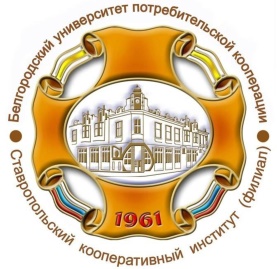 Кафедра гражданско-правовых дисциплин
Обучение на кафедре ведется с использованием интерактивных образовательных технологий
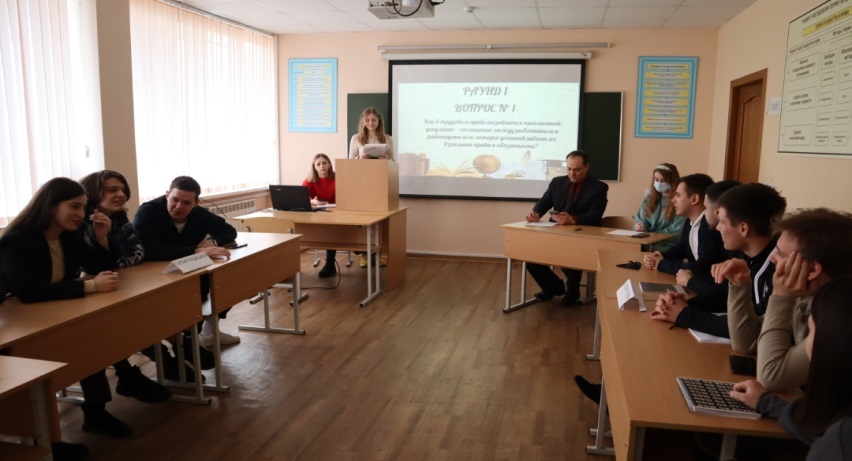 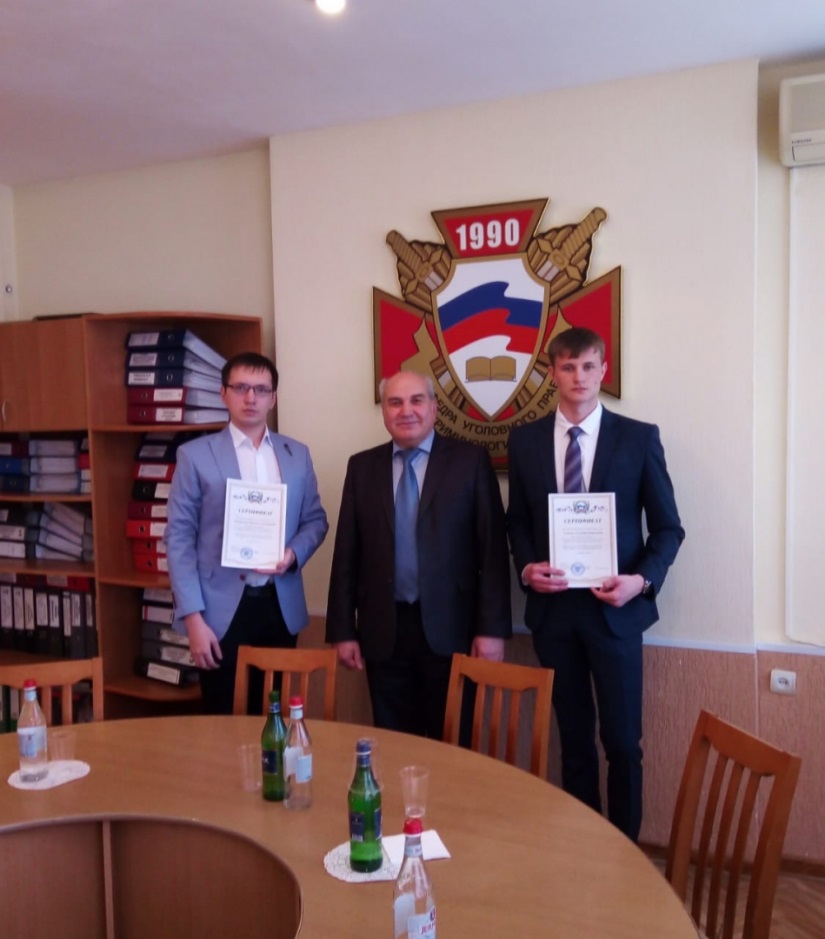 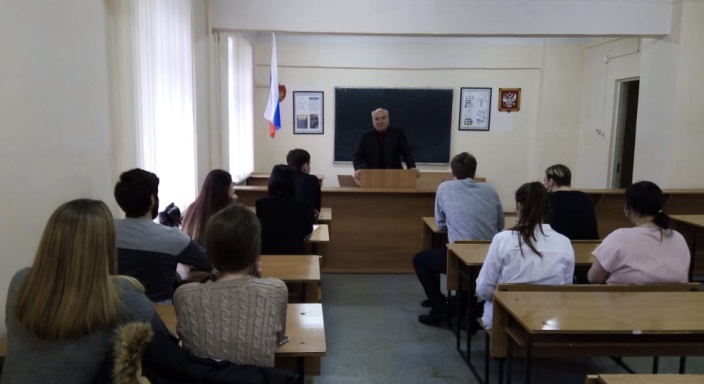 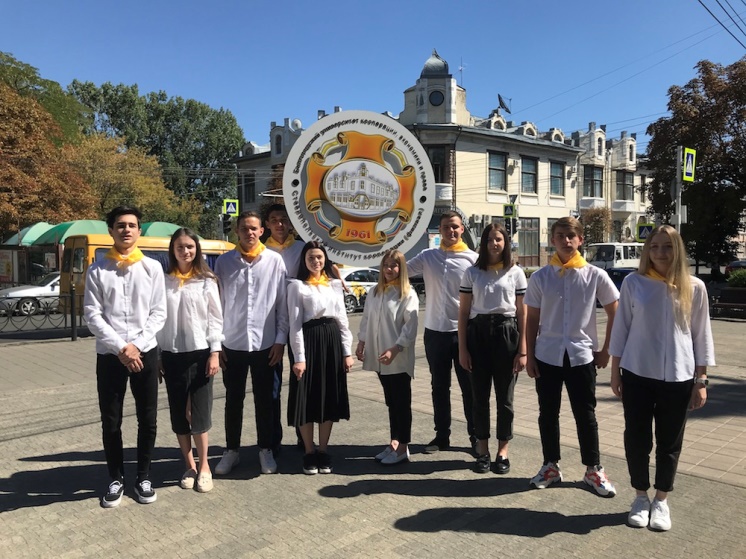 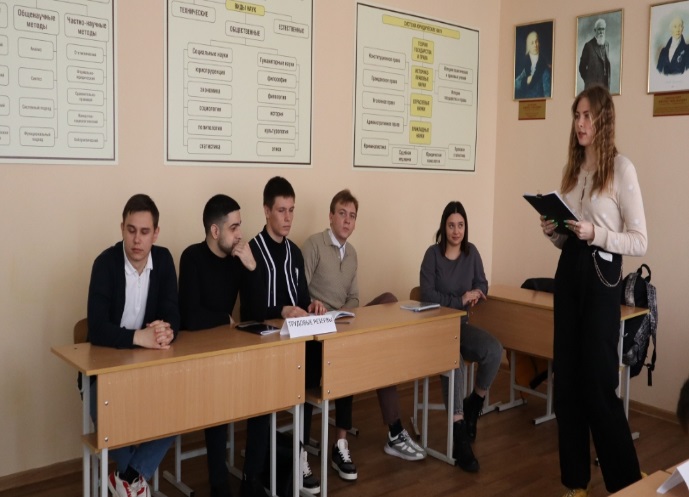 Кафедра гражданско-правовых дисциплин
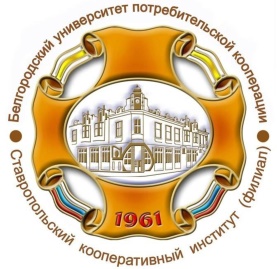 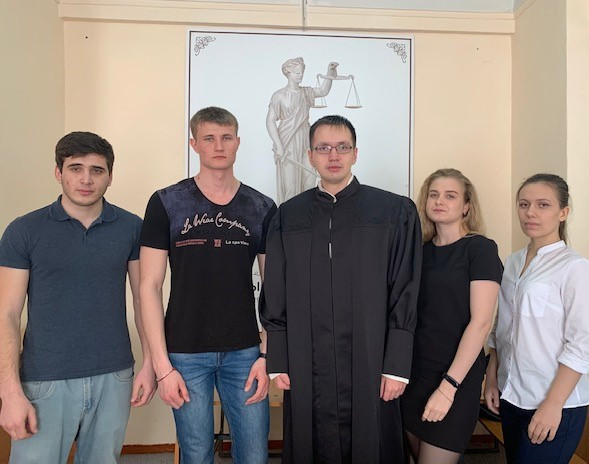 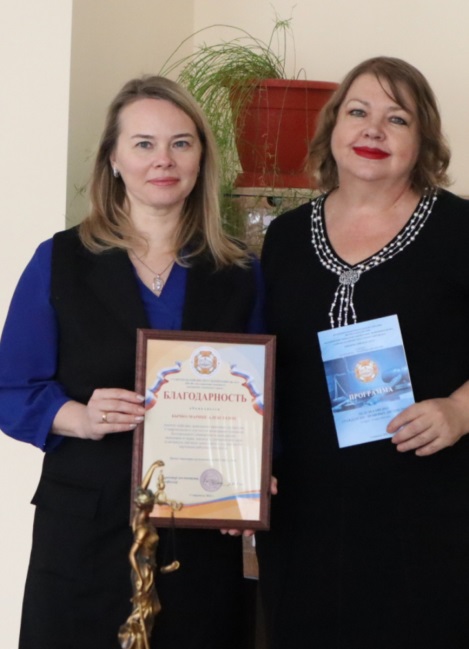 Неделя кафедры
 гражданско-правовых дисциплин 
с 21.03.2022 по 25.03.2022 гг.
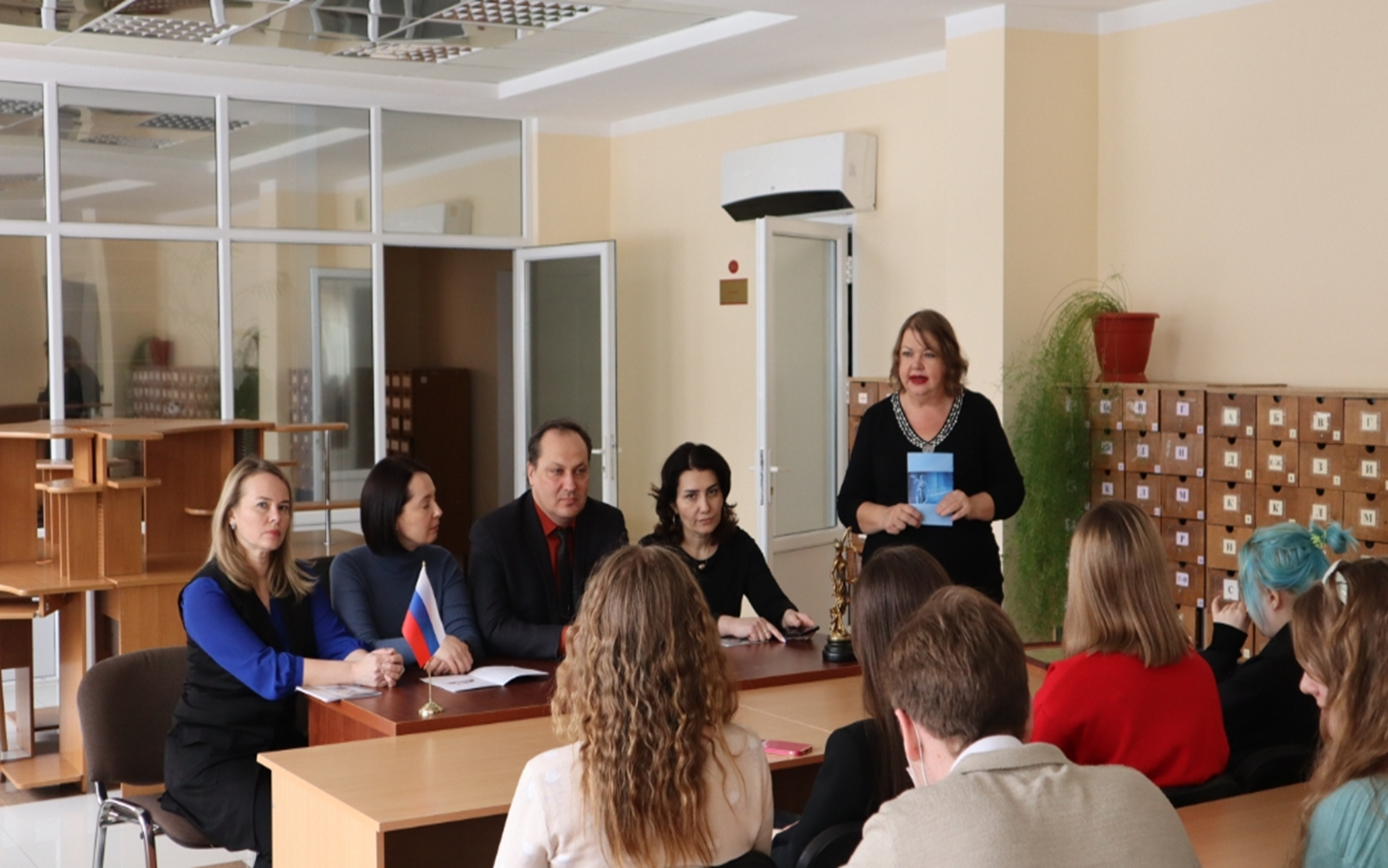 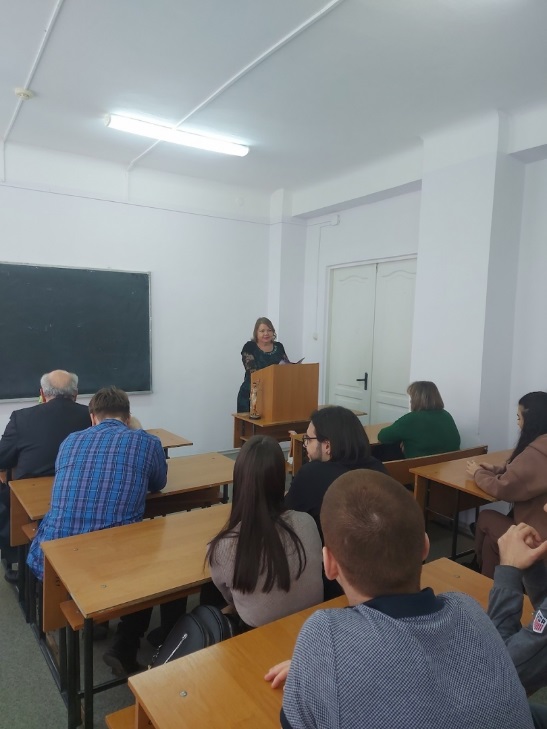 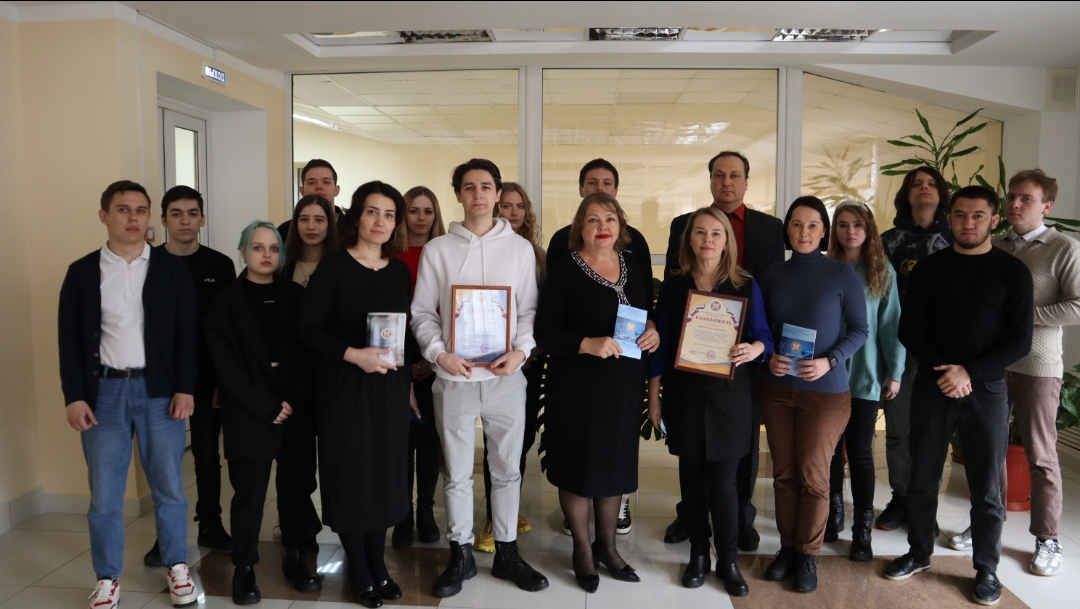 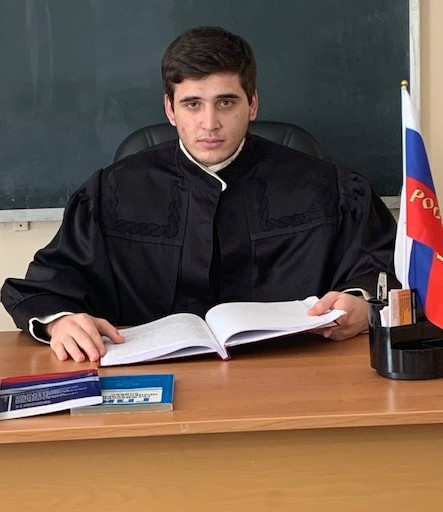 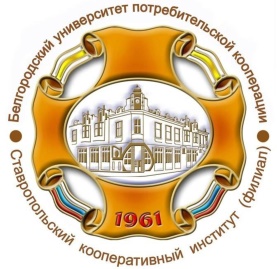 Кафедра гражданско-правовых дисциплин
Особое внимание на кафедре уделяется духовно-нравственному воспитанию подрастающего поколения
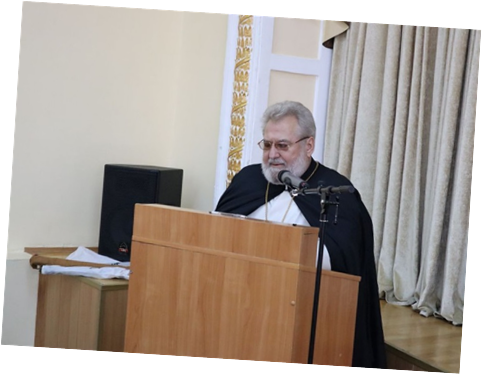 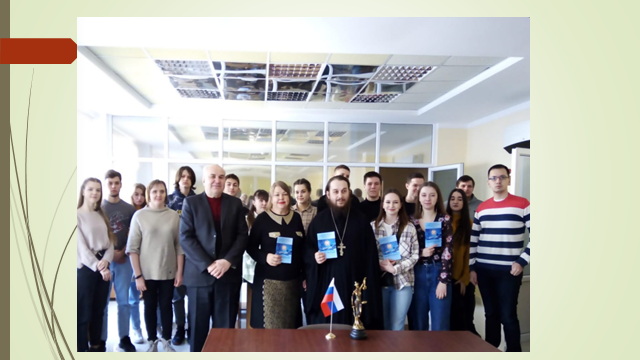 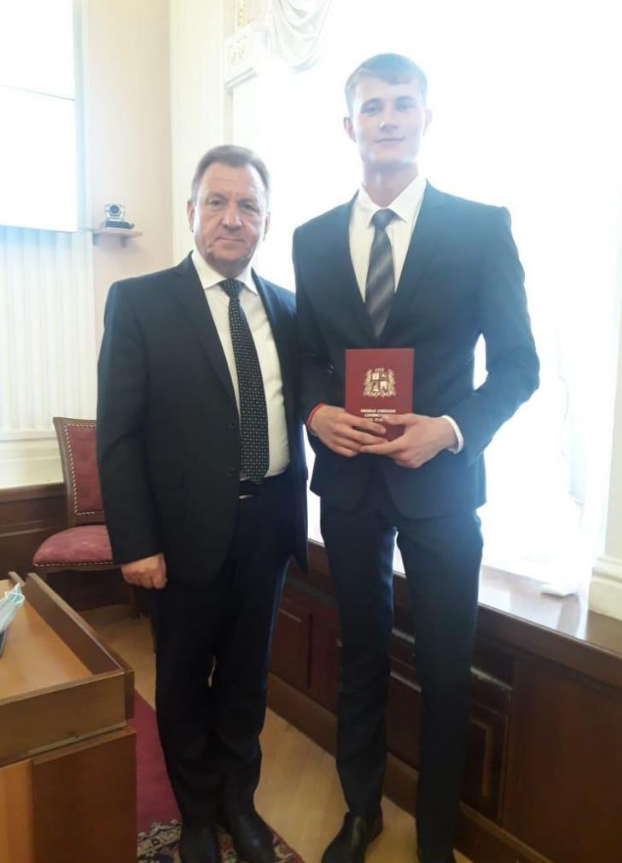 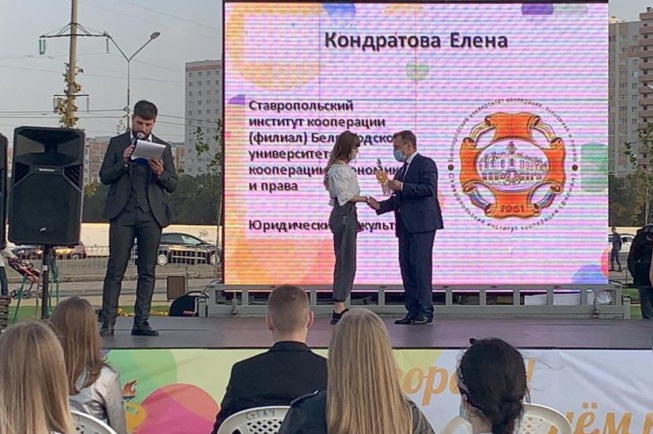 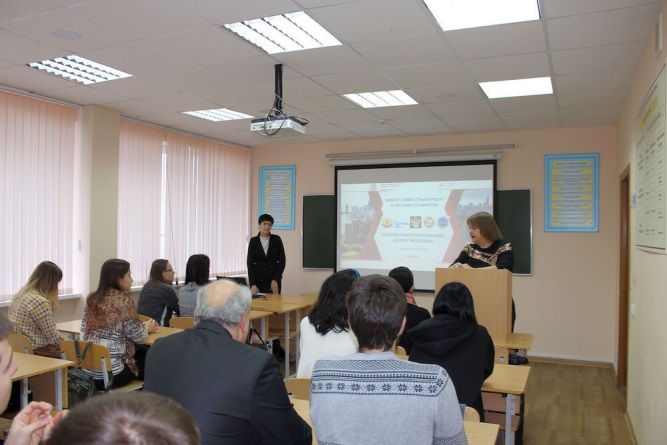 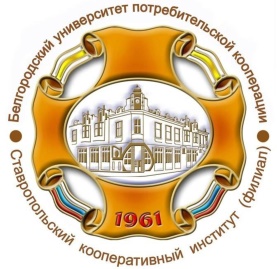 Кафедра гражданско-правовых дисциплин
На кафедре гражданско-правовых дисциплин функционирует Юридическая клиника. 
Приоритетным направлением в оказании юридических услуг Клиникой является правовая помощь малоимущим и социально незащищённым слоям населения.
Наиболее активно Юридическая клиника сотрудничает с Комитетом труда и социальной защиты населения  администрации города Ставрополя, который регулярно направляет  в клинику граждан, нуждающихся в бесплатной юридической помощи. Высокая эффективность деятельности Юридической клиники была отмечена Благодарственным письмом Комитета труда и социальной защиты населения администрации города Ставрополя от 10.12.2021г. на имя директора Ставропольского института кооперации профессора Глаза В.Н.
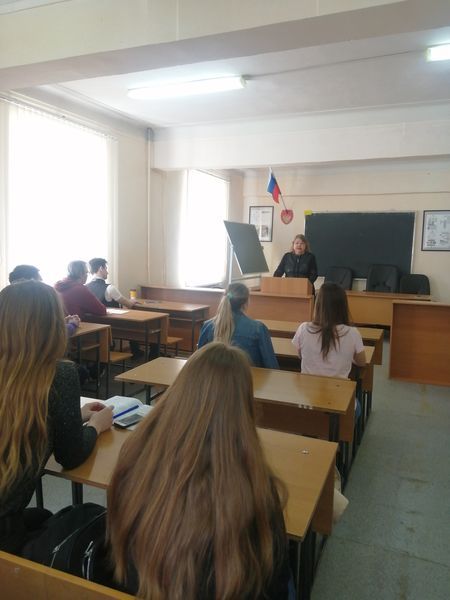 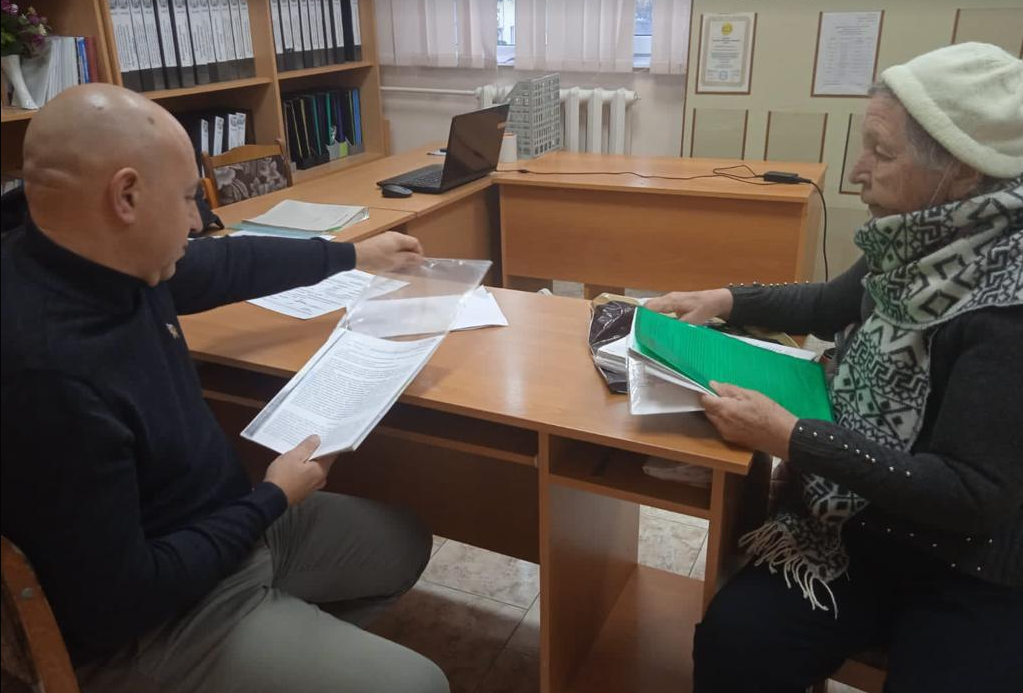 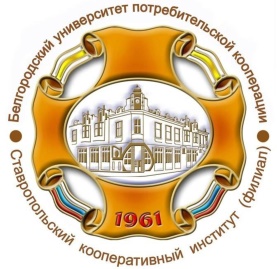 Кафедра гражданско-правовых дисциплин
Юридическая клиника ежеквартально учувствует в Днях оказания юридической помощи в рамках общероссийской общественной организации «Ассоциация юристов».
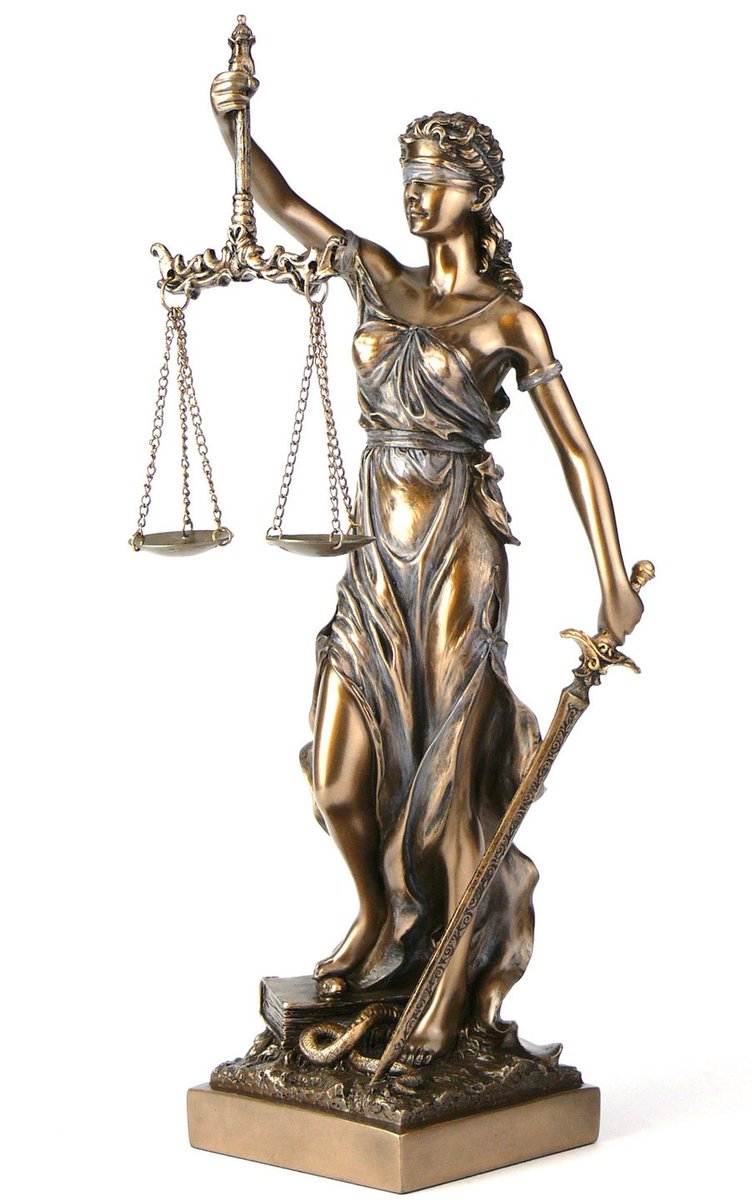 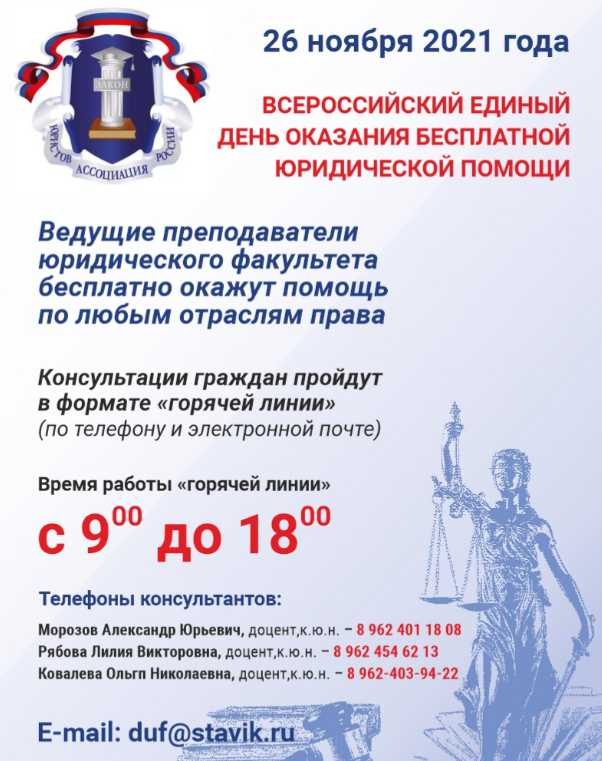 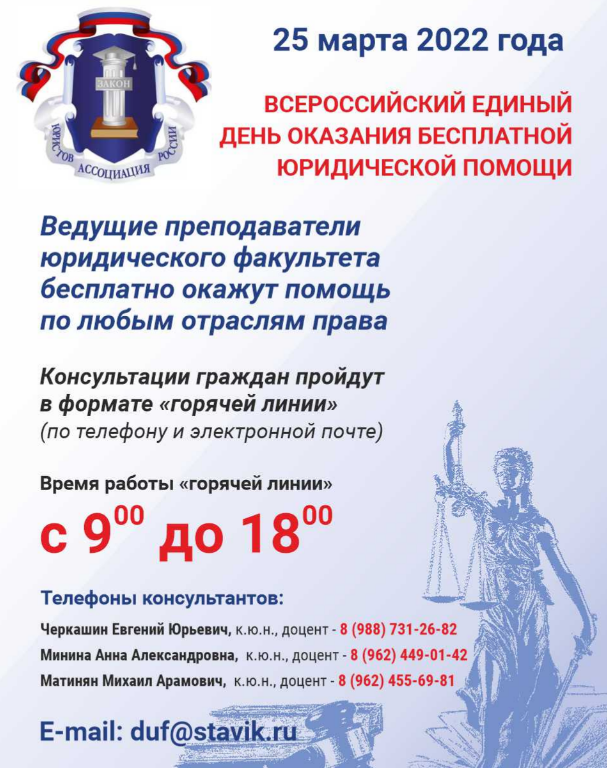 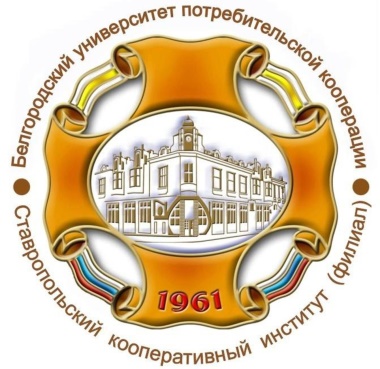 По окончанию обучения 
выдается дипломом 
государственного образца 
Белгородского университета кооперации, экономики и права! 

Качественное образование – это Ставропольский институт кооперации!
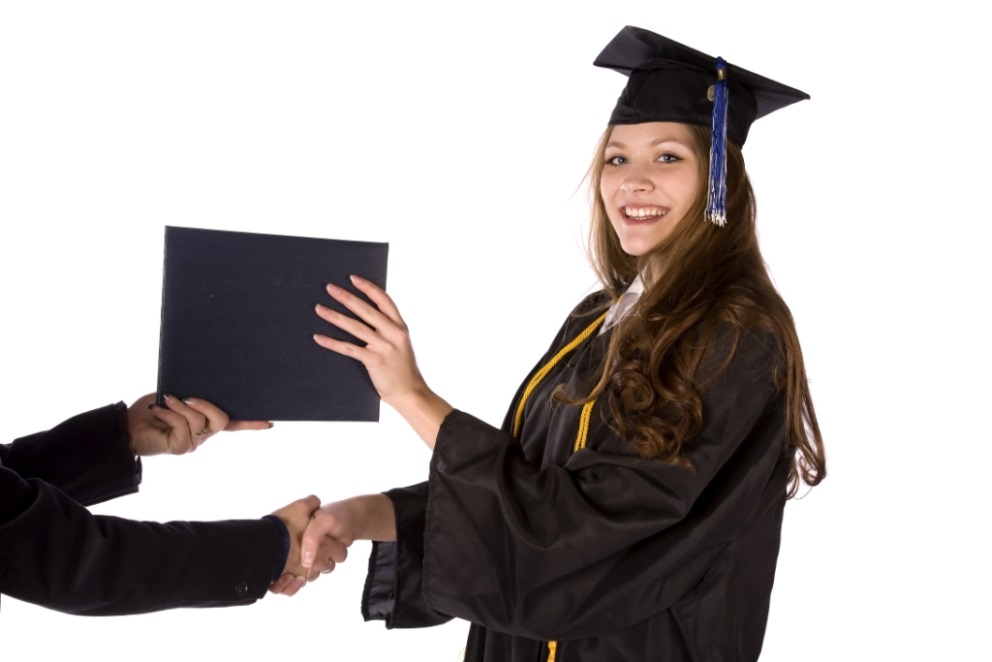 Ждем вас! 

Ваш успех - в наших традициях!



www.abitur.stavik.ru  
+7 (8652) 281 - 461                      
                               +7 (8652) 269 - 821